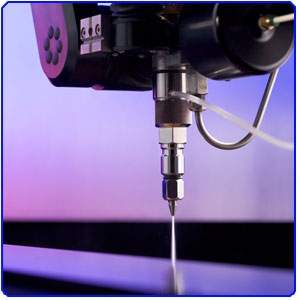 The cut ability of rock using a high pressure water jet
Abrasive WJ Cutting
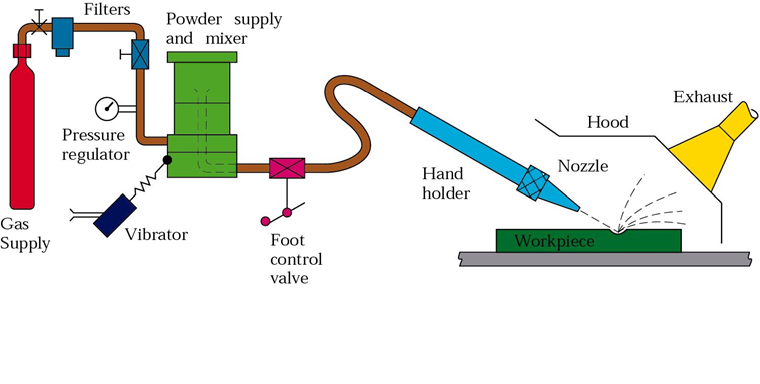 Comparison of conventional and Abrasive water jet machining
Conventional machining
Abrasive water jet machining
Contact mechanisms
Detonation of an explosive with in a confined space
damage is normally in the form of a narrow slot of varying depth
non‐contact mechanisms 
application of high Pressure water jets
--
Lower machine vibration
increased product size. 
lower levels of respirable dust
reduced occurrence of incendiary ignitions
Experiments were undertaken to assess the effects of a high pressure	water jet in rock cutting.
LABORATORY APPARATUS
A linear cutting machine was used to move the rock samples	with respect to a stationary water jet
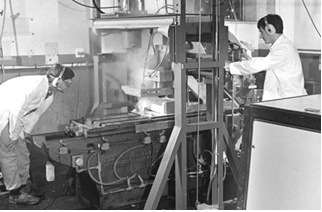 APPARATUS
The test program made use of the following
  high pressure, low volume pump
 Filtered town water was feed through one of two hydraulically actuated double‐ended,reciprocating cylinders(20:1 pressure intensification factor)
Sapphire nozzles (The discharge co‐efficient  0.65) with a conical outlet(nozzle aperture diameters varies from 0.15 to 0.36 m).
The principal variables incutting with a water jet include:
jet variables:

Nozzle diameter,
Water pressure,
Nozzle discharge coefficient 
water density
Operational variables:
Standoff distance
Nozzle traverse speed
Jet attack angle	
Number of multiple passes
Main variables in water jet cutting
Other variables
Other variables include those of the rock (for example compressive	strength,	fracture	toughness,	porosity, grain	size	and	surface	roughness)	and	of	the	rock mass	(for	example	structure)
The minimum	pressure	required	to	initiate	fracture, commonly	referred	to	as	the	threshold	pressure,	is typically	of	the	same	order	as	the	rock	compressive strength
RESULTS
Slot width
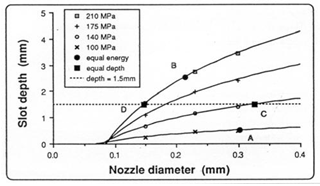 Figure )  Effect of nozzle diameter on slot depth  
at different pressures in Woodlawn Shale.  
Traverse speed was fixed at 150 mm/s.
 
There	were	little discernible	changes	in	slot	width with either water pressure or traverse speed
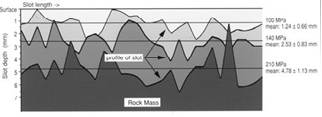 Superimposition of the depth profiles for three
slots formed by a water jet at three different  
water pressures in Gosford Sandstone
E
Effect of nozzle diameter
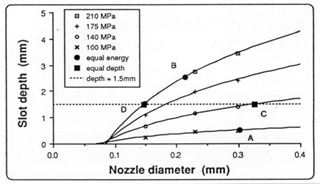 the rate of
increase in	slot depth increases	with nozzle	diameter
Traverse speed was fixed at 150 mm/s
Effect of water pressure
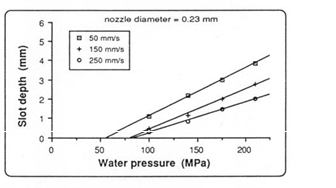 linear relation between water pressure and slot depth

threshold	 water pressure  appears to be independent of nozzle diameter
Effect of traverse speeds on slotdepth at different nozzle diameters
the rate of increase in slot depth decreases with the traverse speed.
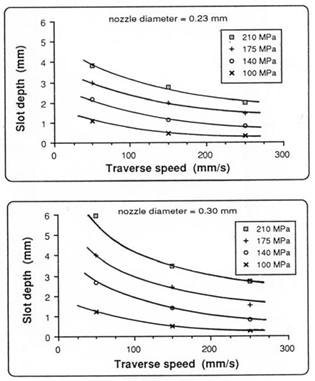 Effect of multiple jet passes
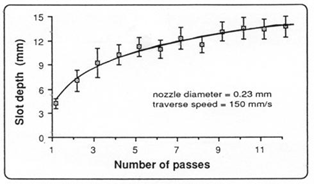 Effect of multiple pass slotting 
by a water jet on cumulative slot depth.
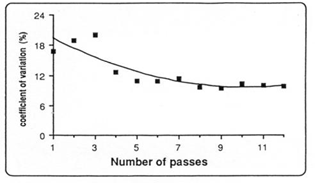 Effect of multiple pass slotting
on the variation in slot depth.
CONCLUSION
There is little discernible change in slot width with any	of	the	variables	tested other	than	nozzle diameter.
Slot	depth	increases	marginally with	nozzle diameter	at	low	water	pressures	but	tends	to become more significant as the pressure increases
The results infer the existence of a critical nozzle diameter. There is evidence of an optimum nozzle	diameter above	which	no	useful	increase	in	slot	depth	is found.
Slot depth increases linearly with water pressure. The	slope	of	this	curve	increases	directly	with nozzle	diameter	and	inversely	as	the	traverse speed.
There	appears	to be a  minimum	water pressure necessary	to	cut rock. This	pressure, termed the threshold	water	pressure,	appears	to be	only marginally affected by nozzle traverse speed. The threshold	pressure	is of	a similar	order	as the minimum	measured	value	of compressive strength	or	about	twelve	times	the	lowest measured value	of	tensile strength. Values	for threshold pressure were found to vary from 68.8 to 86.7 MPa for traverse speeds ranging from 50 to 250 mm/s.
Slot	depth	decreases	with	traverse	speed	in	a hyperbolic	fashion.	Normalised	slot	depth	varies as	the	inverse of	traverse	speed	to	some	power
Slot depth can be increased by multiple passes of a	water	jet.	Despite	this	it	can	be	an	inefficient process	especially	after several passes.	Total slot depth	becomes	asymptotic	to	some	depth	value with	the	number	of	passes